Pomáháme dětem ze ZŠ Barbořina Kroměříž
Projekt ZŠ Zachar 7.A – 9.A
Seznámení s dětmi
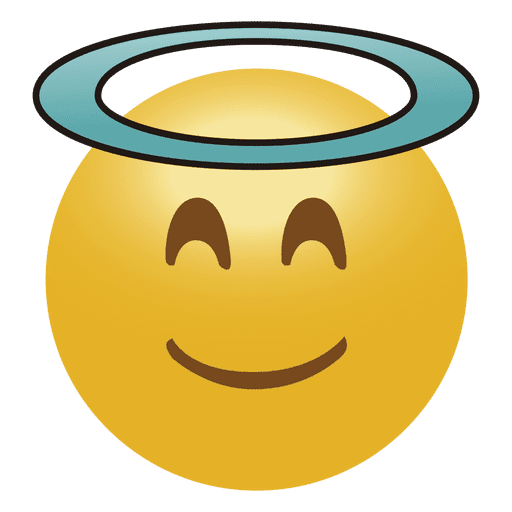 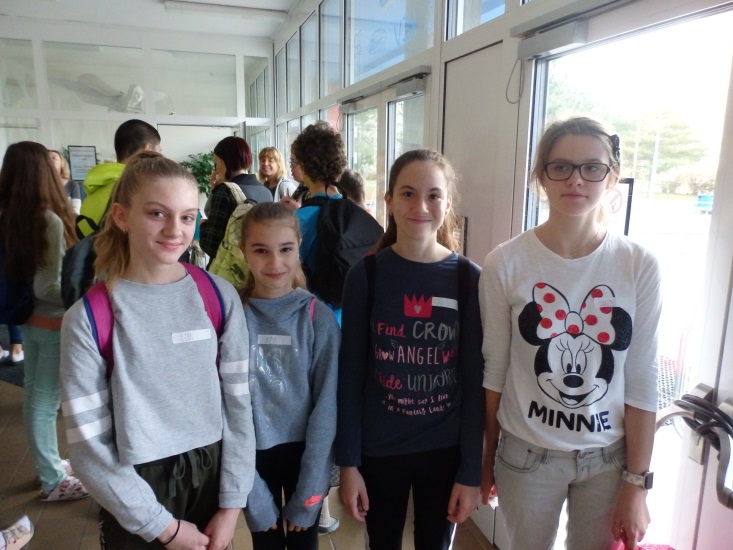 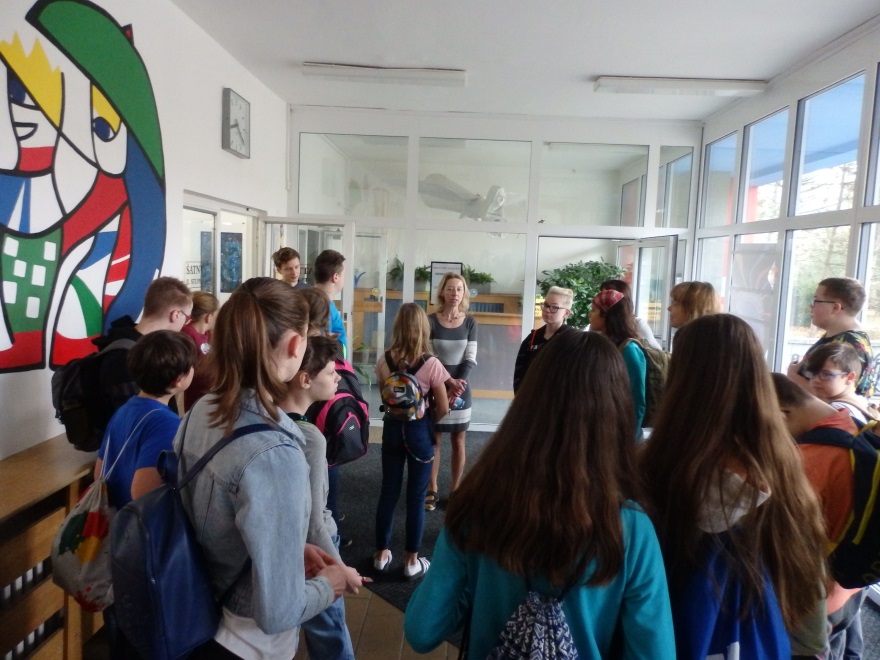 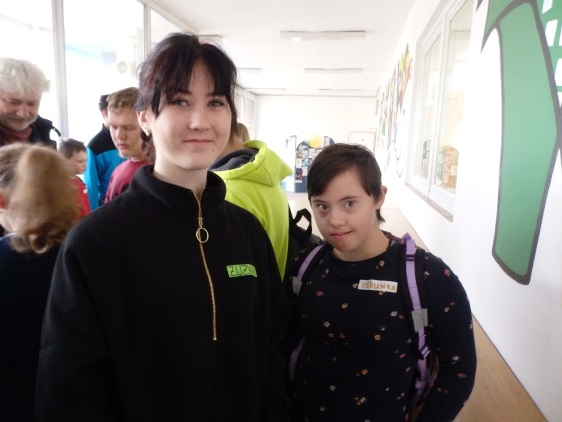 Počátek prohlídky školy
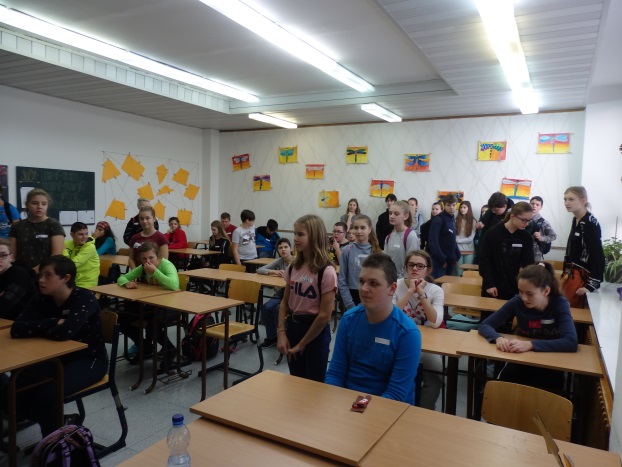 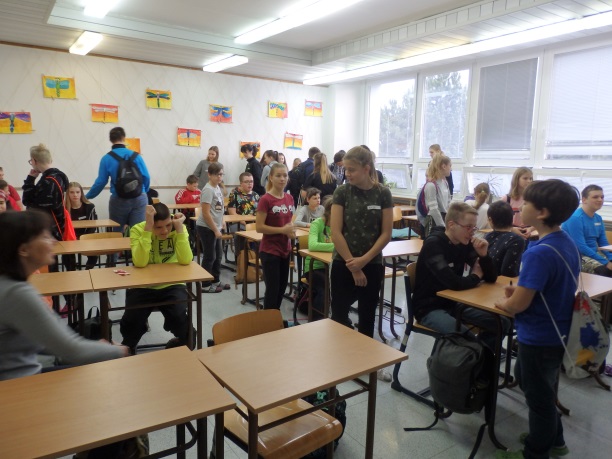 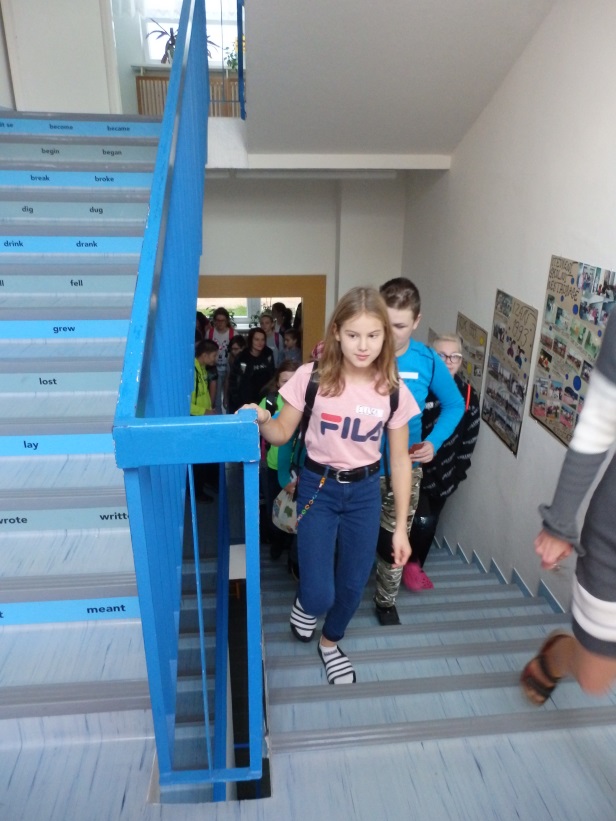 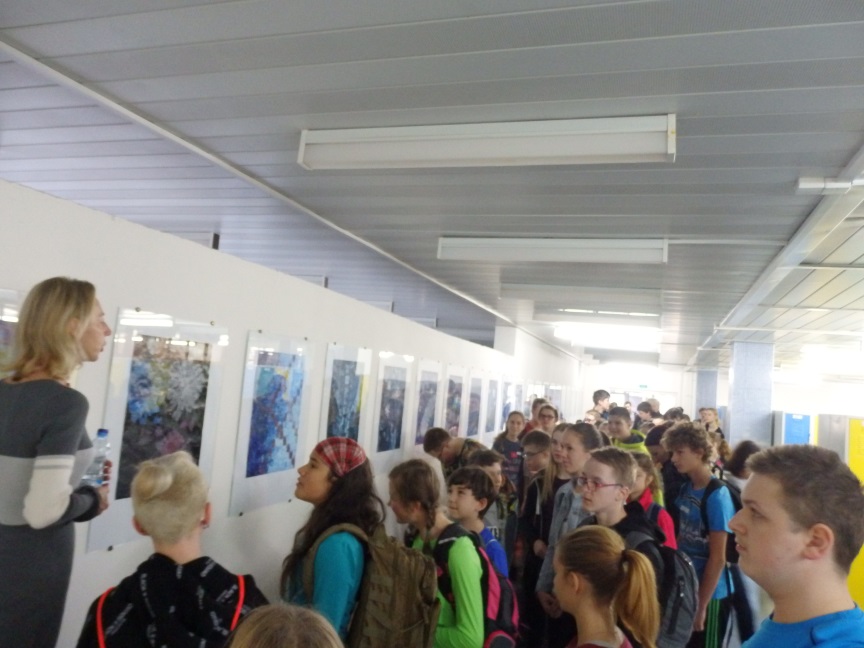 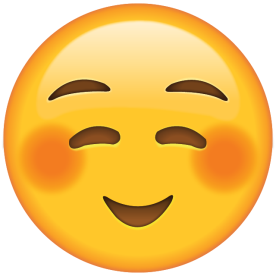 Náhled do výuky/ředitelny
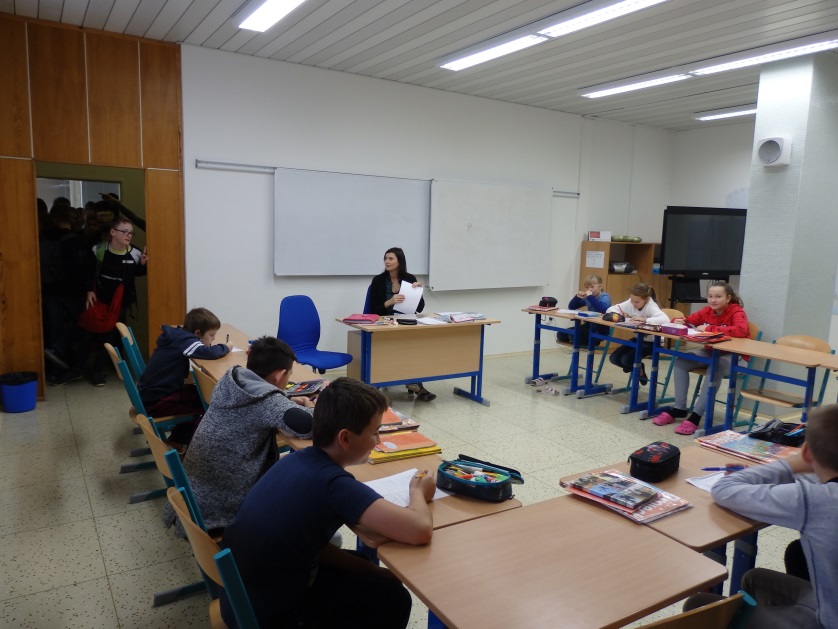 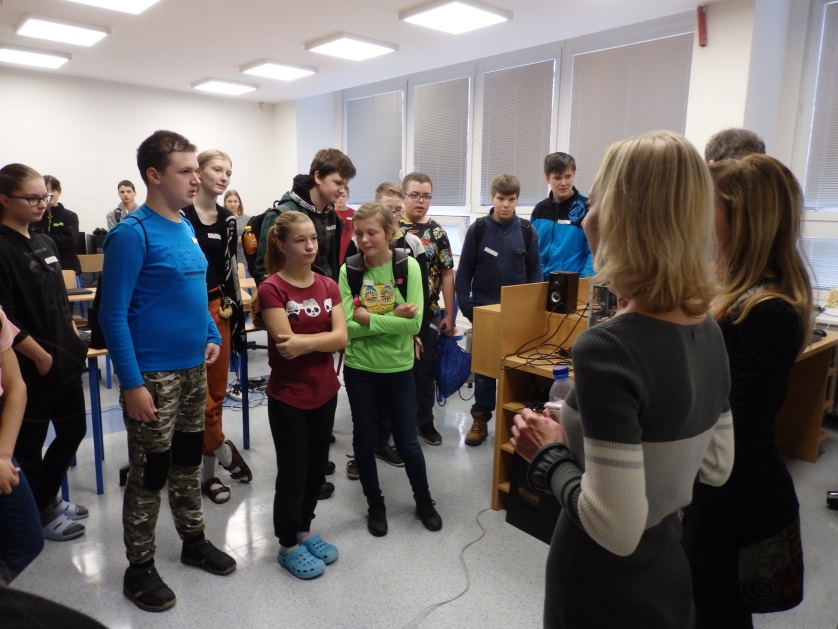 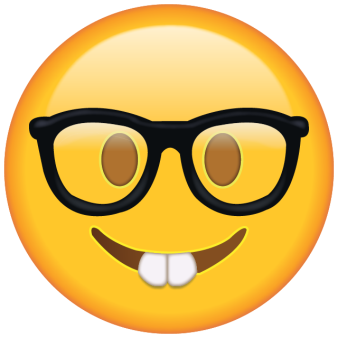 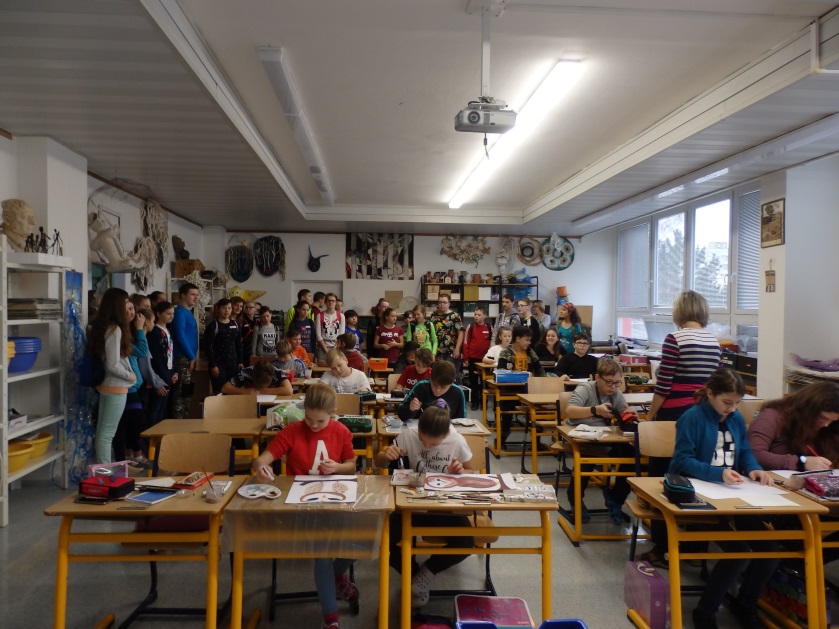 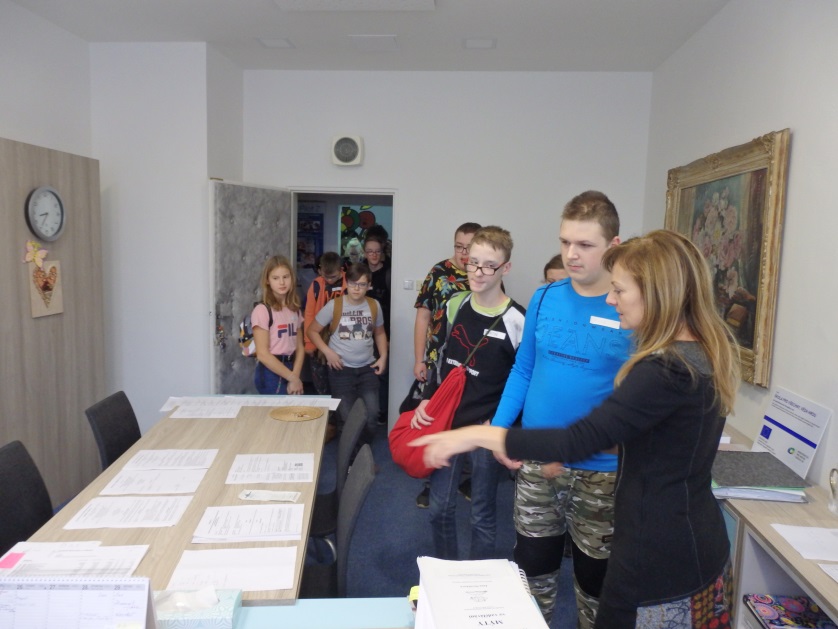 Přechod do tělocvičny - rozcvička
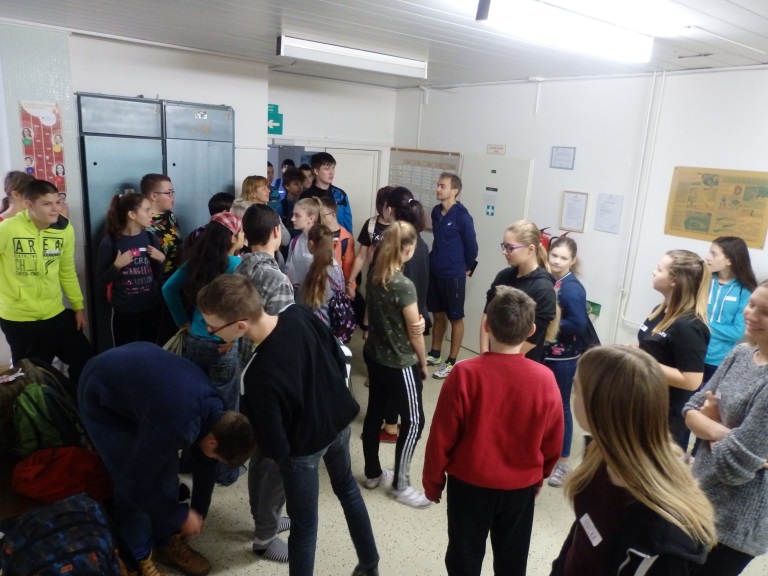 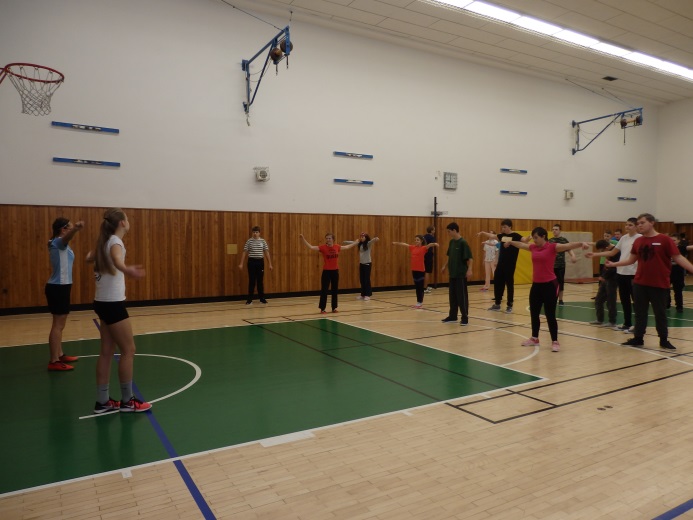 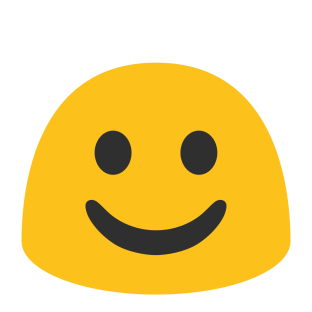 Naši pomocníci 
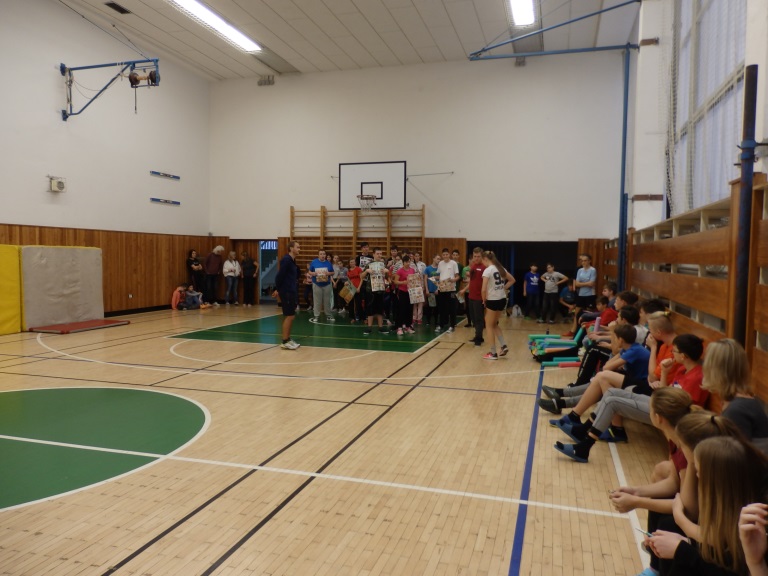 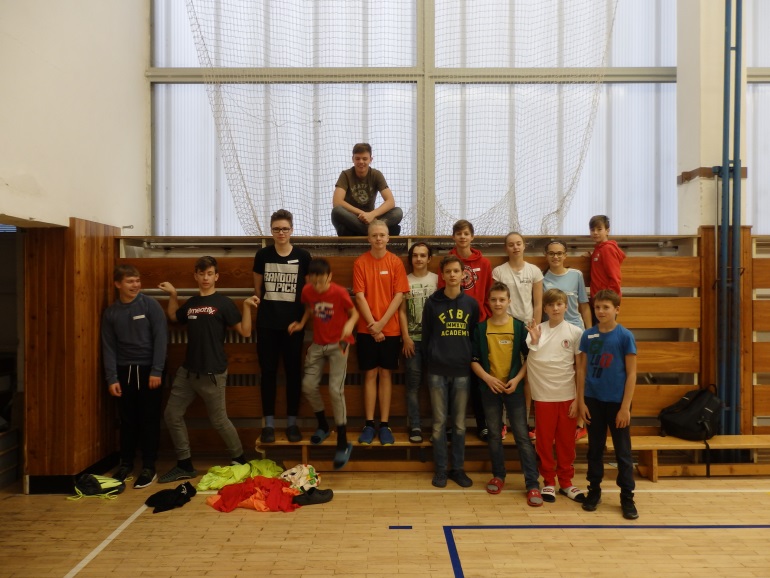 Bitvy
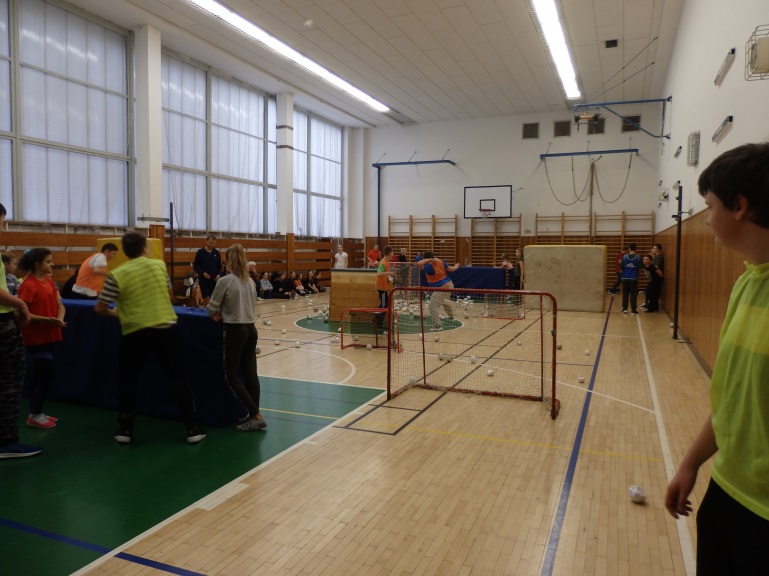 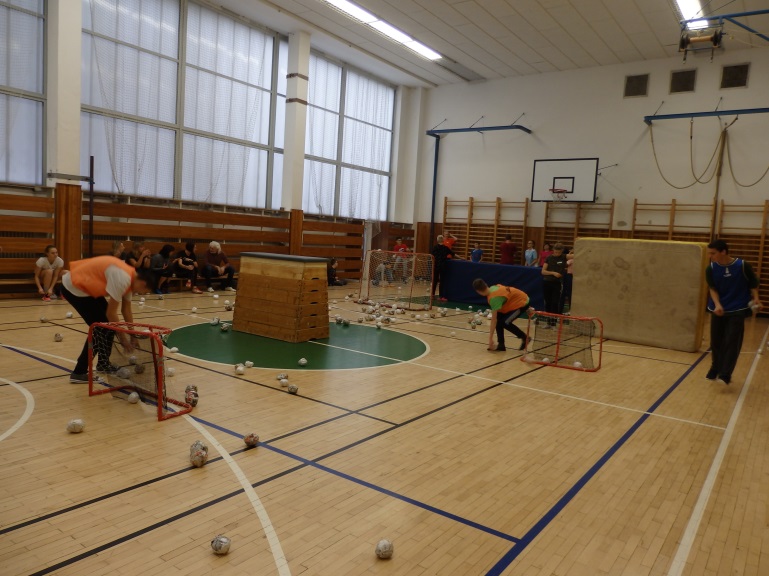 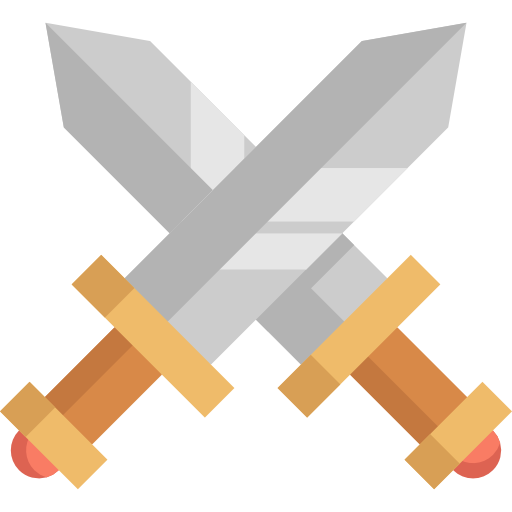 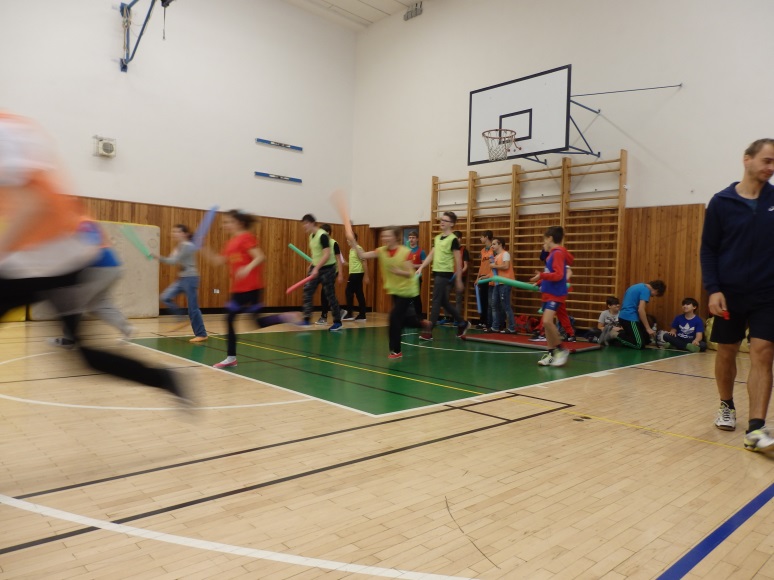 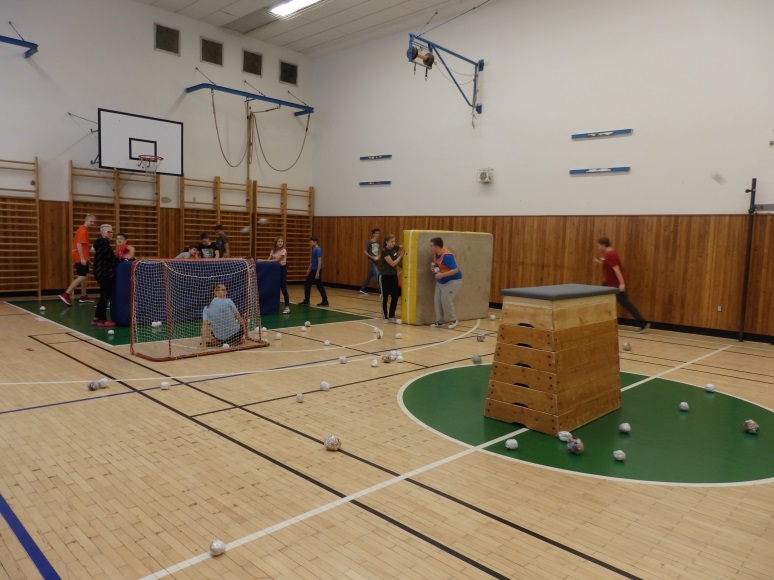 Zdravá svačinka 
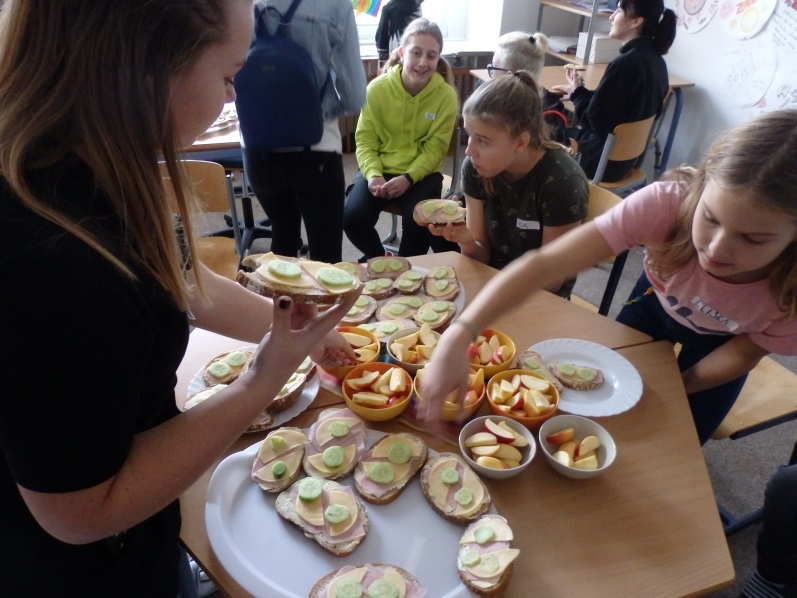 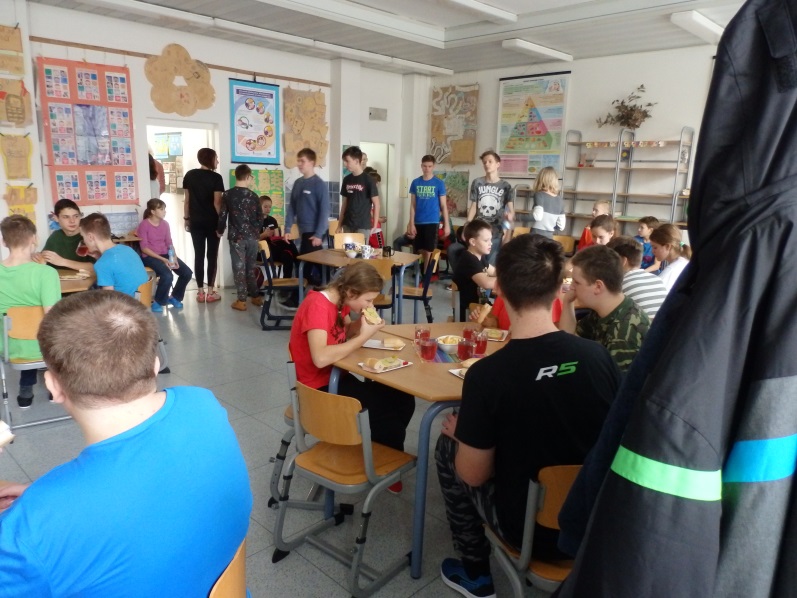 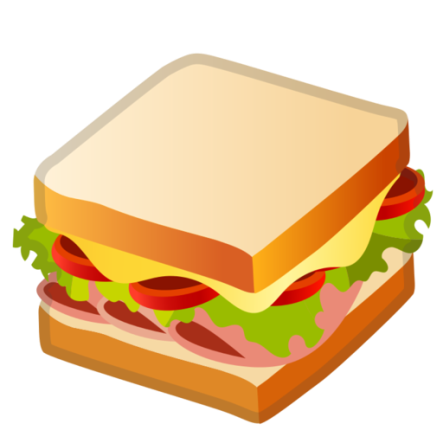 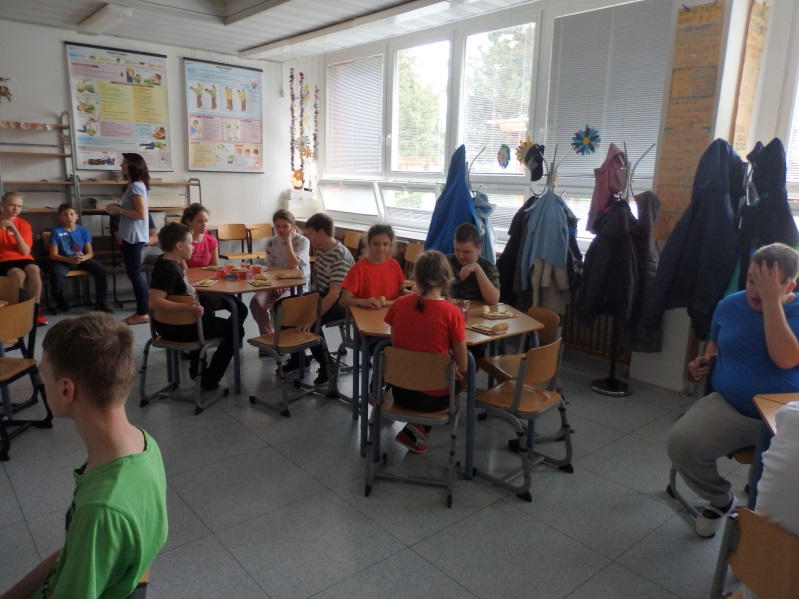 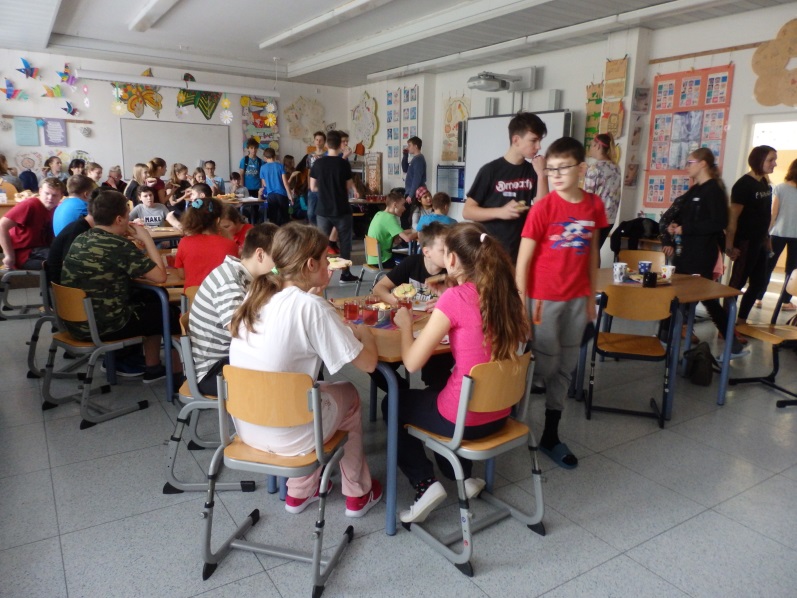 Tvořeníčko, tvoření
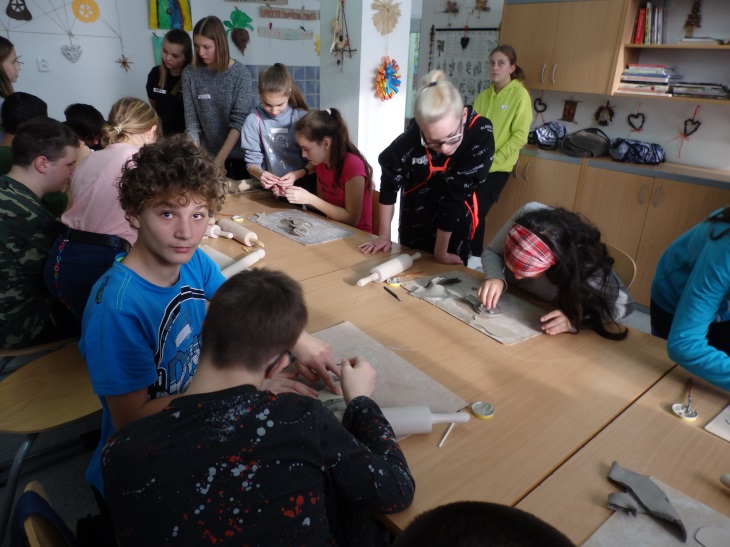 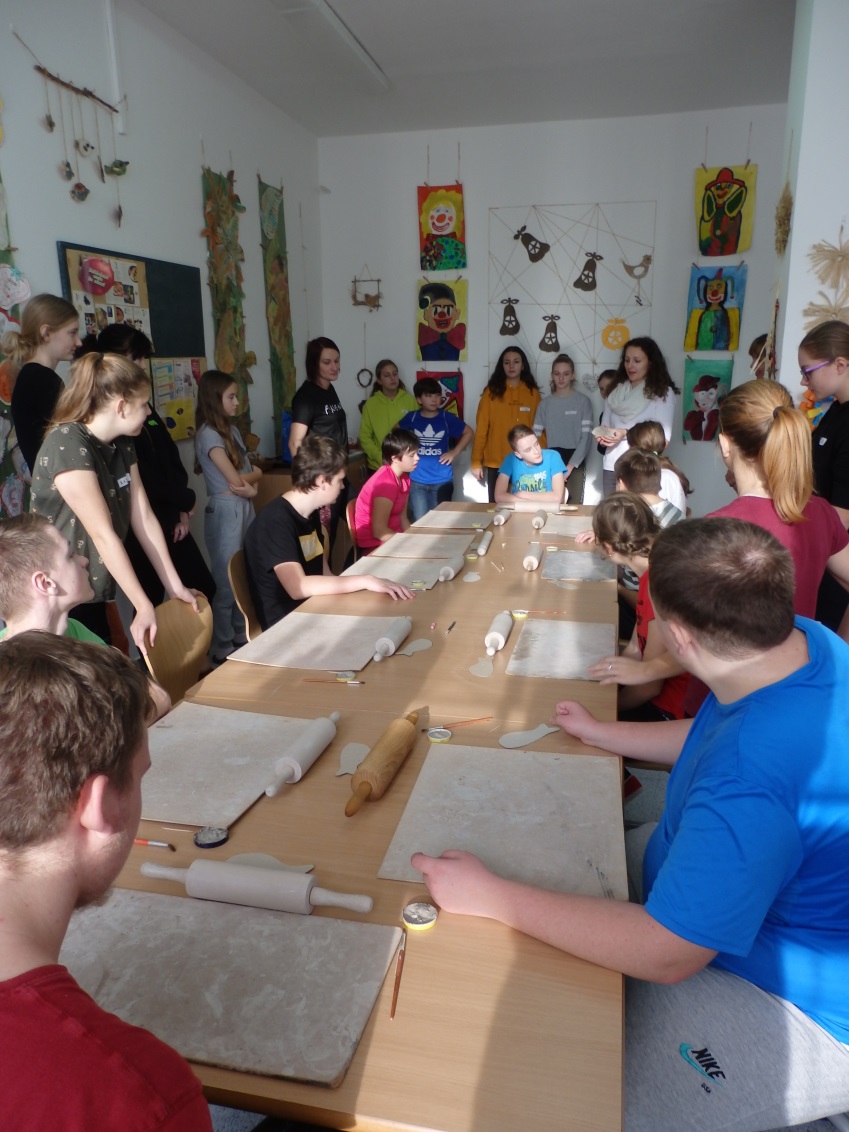 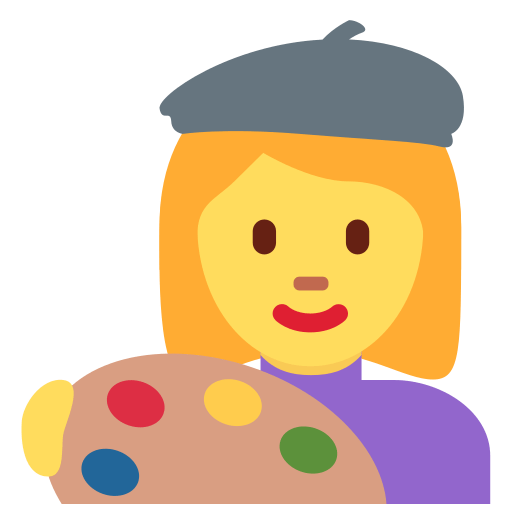 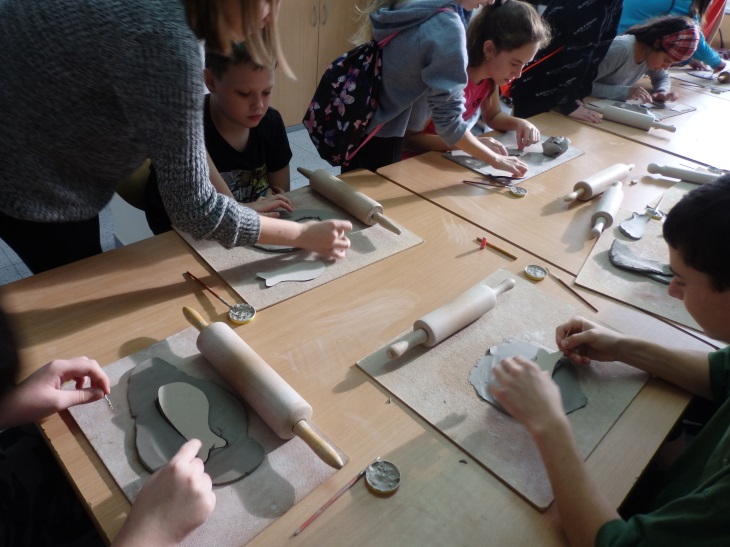 Florball
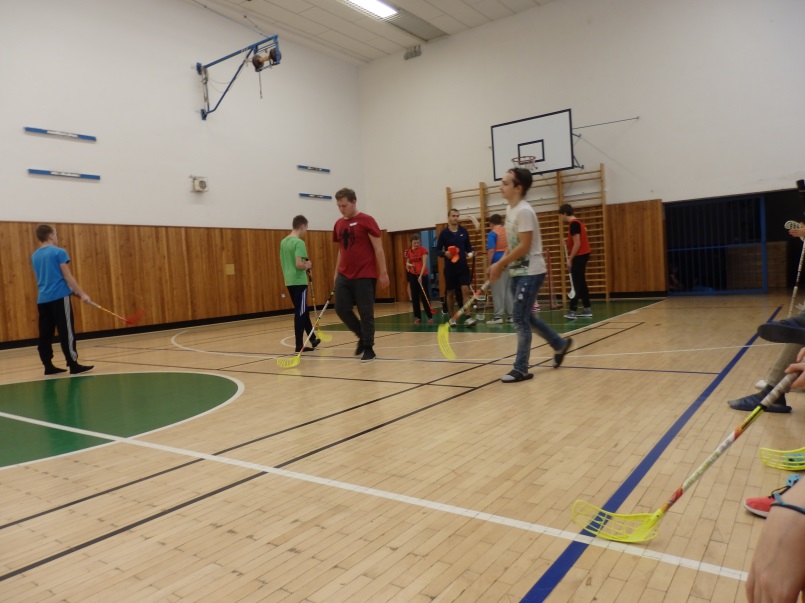 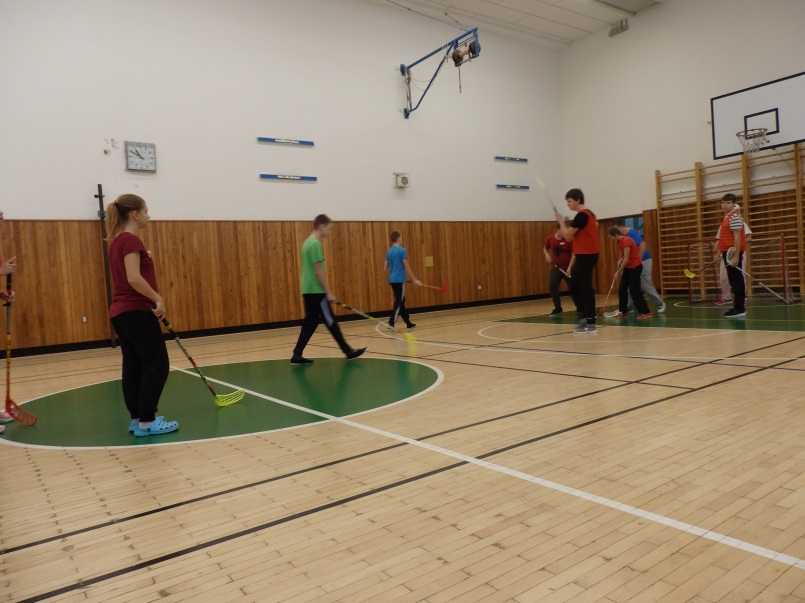 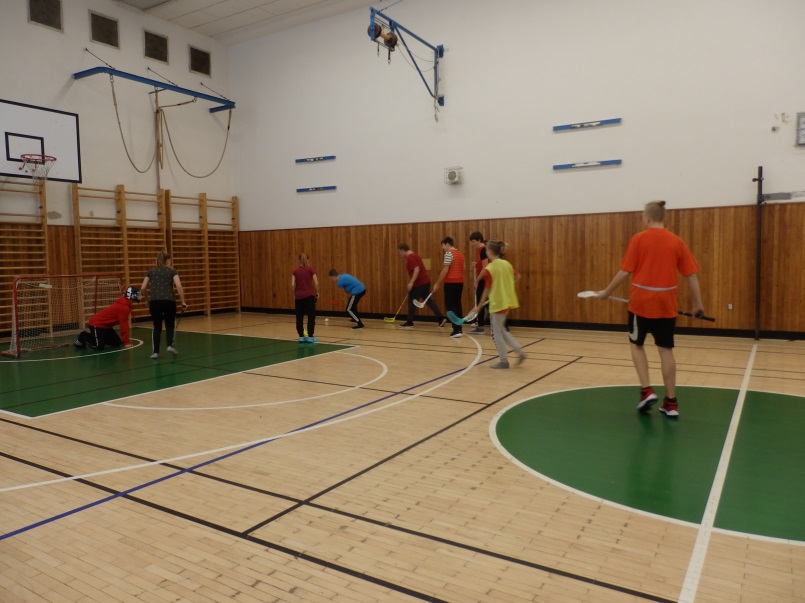 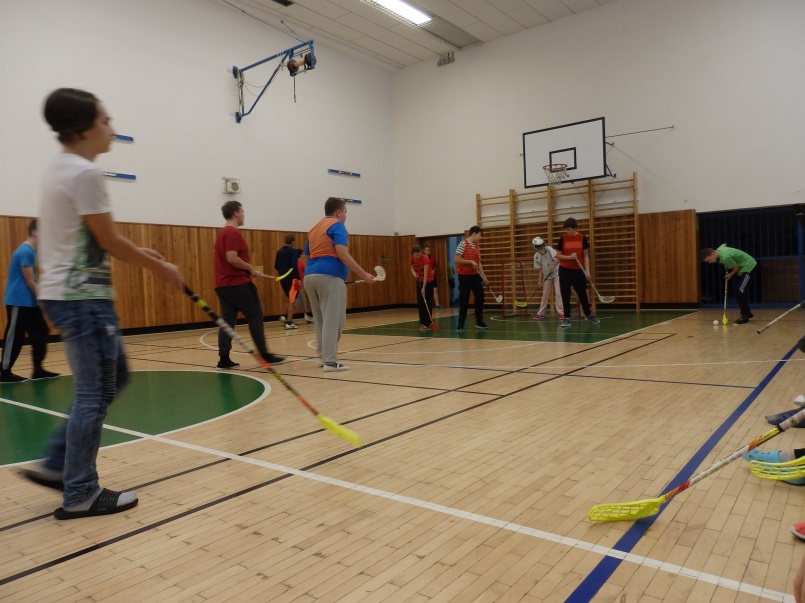 Rozloučení
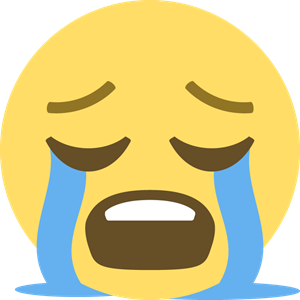 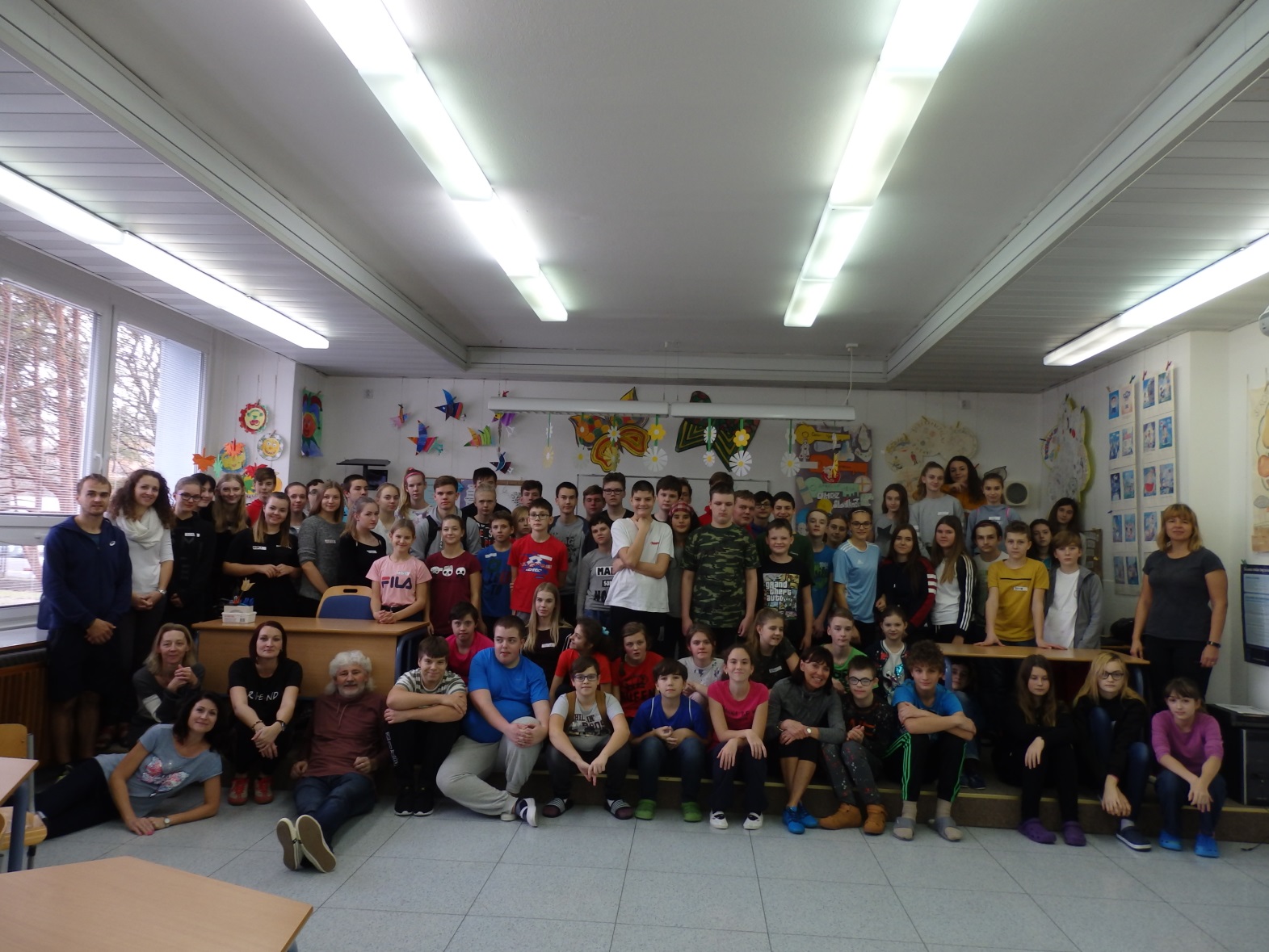 Návštěva na ZŠ Barbořina
Malujeme 
Cvičíme 
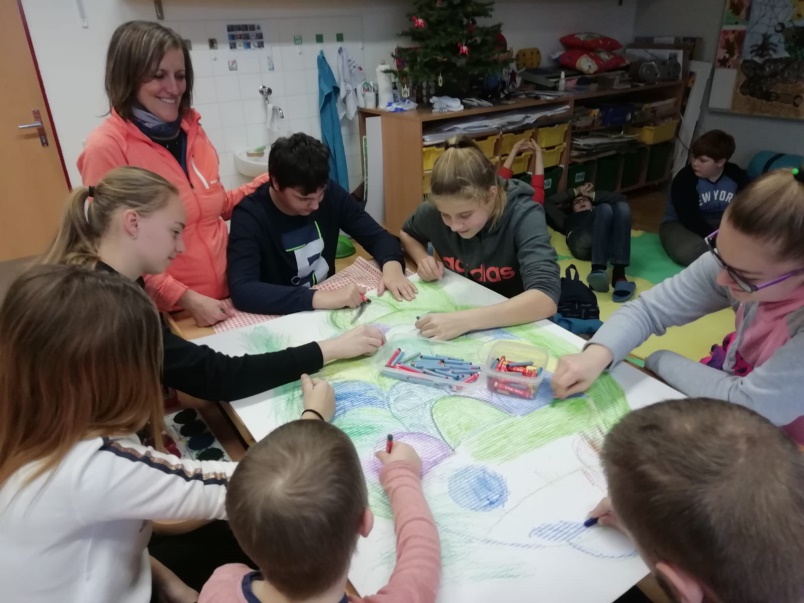 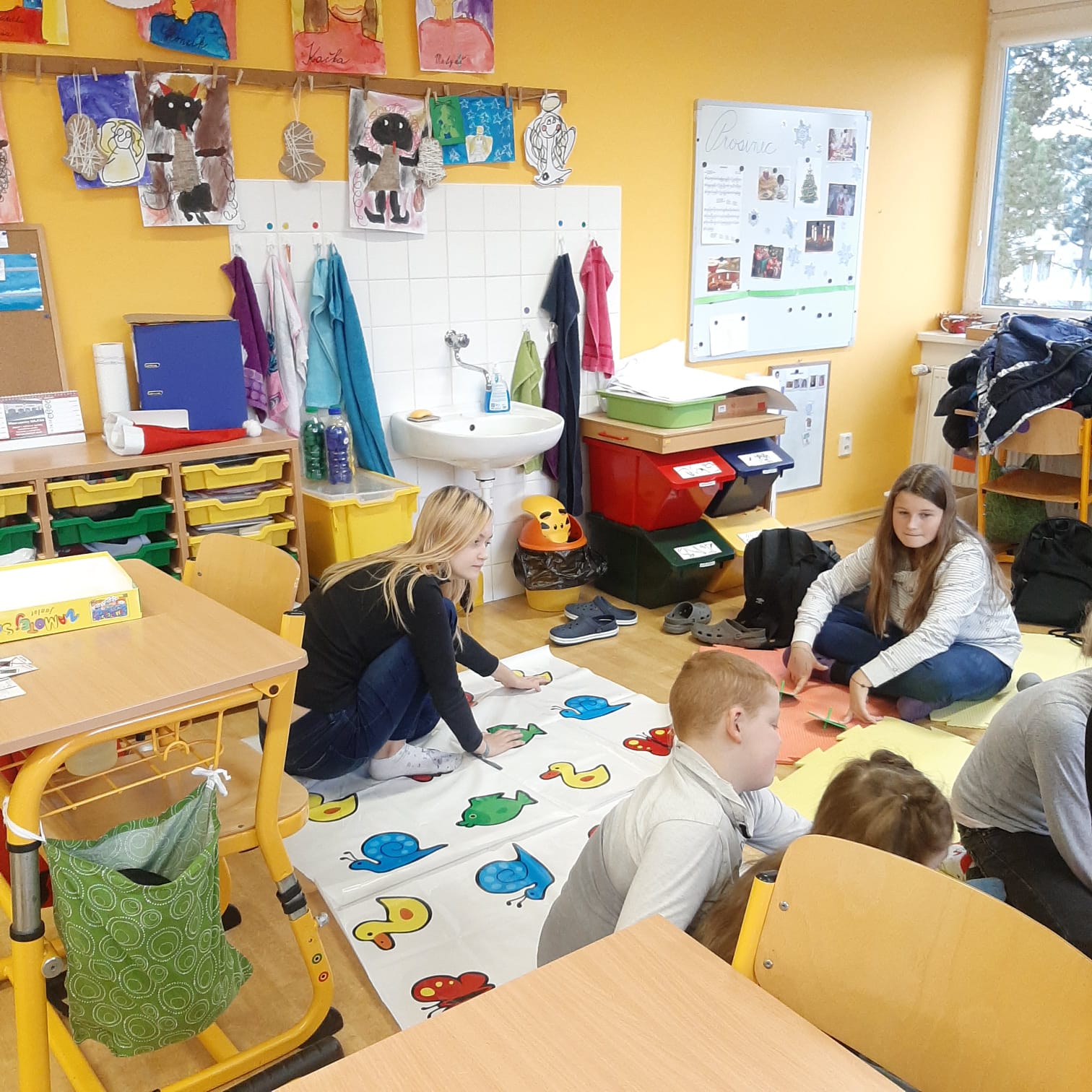 Animujeme 
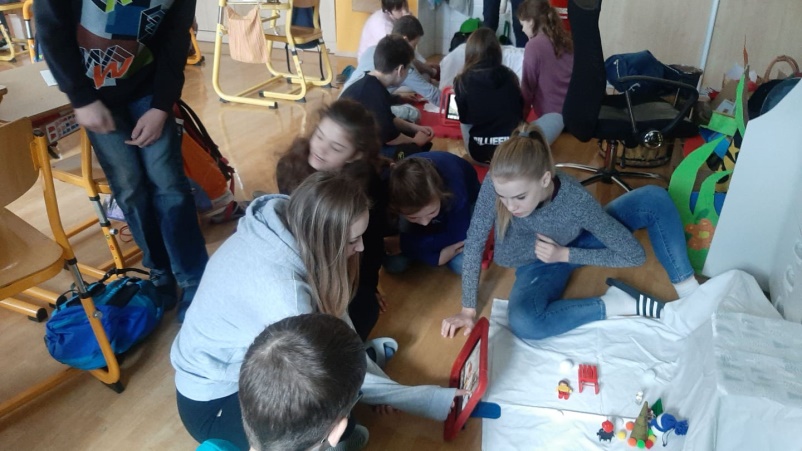 Zakončení projektu před vánočním stromečkem 
Vaříme 
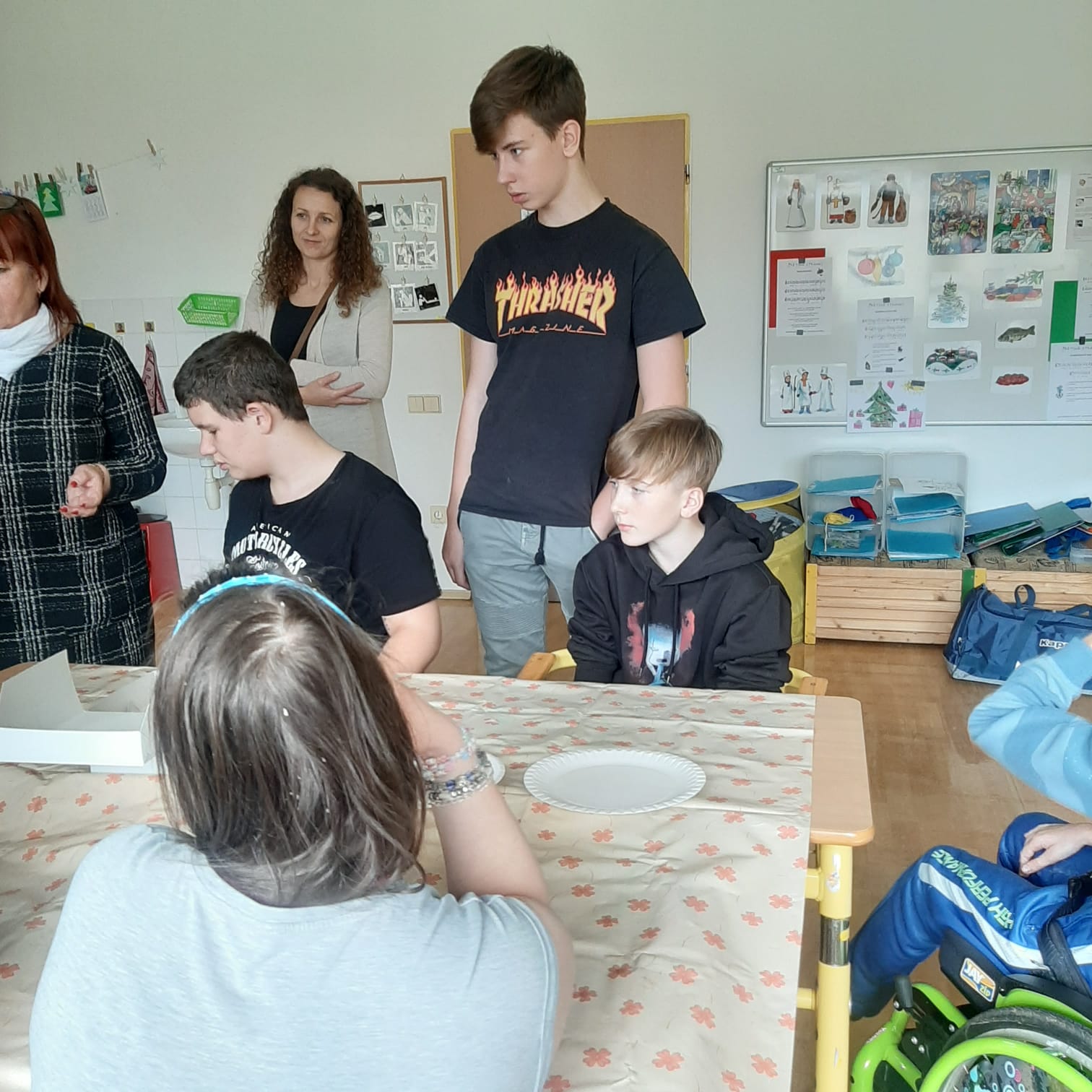 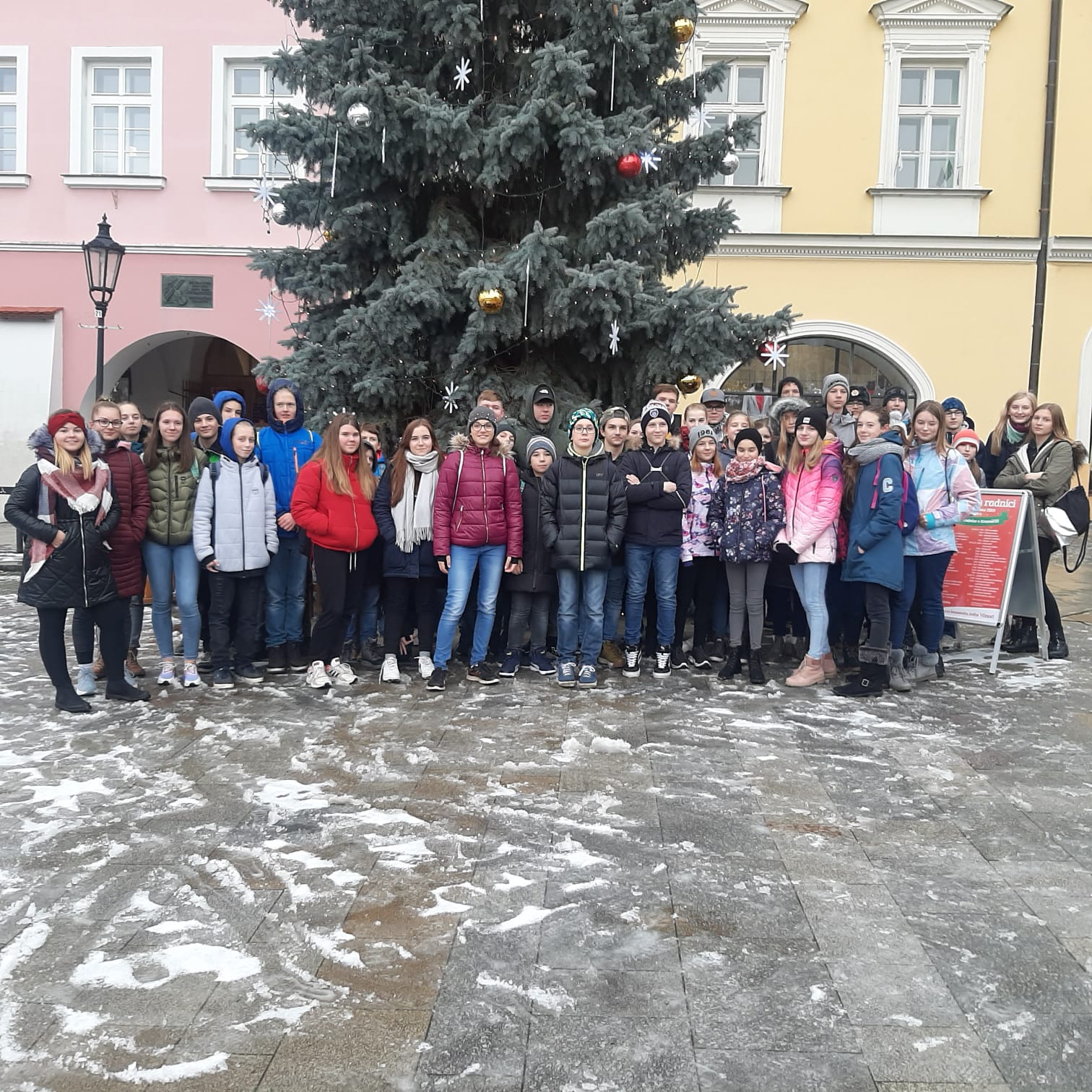